ECE 6341
Spring 2016
Prof. David R. Jackson
ECE Dept.
Notes 13
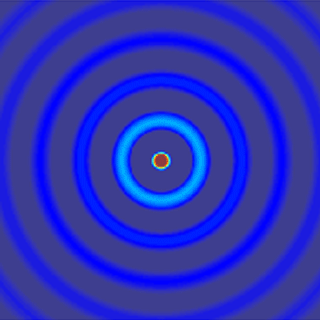 1
Plane Wave Expansion
y
x
The goal is to represent a plane wave in cylindrical coordinates as a 
series of cylindrical waves (to help us do scattering problems).
Generating function: (Schaum’s Outline Eq. (24.16))
2
Plane Wave Expansion (cont.)
Let
Hence, the generating function identity gives us
3
Plane Wave Expansion (cont.)
or
“Jacobi-Anger
 Expansion”
Generalization:
where
4
Alternative Derivation
Let
Note: The plane-wave field on the LHS is finite on the z axis.
Multiple by e-jmf and integrate over f  [0, 2p]
Note that
Hence
5
Alternative Derivation
Hence
or
Note: It is not obvious, but am should be a constant (not a function of ).
6
Alternative Derivation (cont.)
Identity (adapted from Schaum’s Mathematical Handbook Eq. (24.99)):
Hence
or
We then have
7
Scattering by Cylinder
A TMz plane wave is incident on a PEC cylinder.
z
Assume ky = 0
(rotate the coordinates if necessary)
a
TMz
qi
x
8
Scattering by Cylinder (cont.)
Let
To find A1:
9
Scattering by Cylinder (cont.)
Hence
or
The incident potential is
10
Scattering by Cylinder (cont.)
The incident potential is that which exists assuming that the cylinder is not there.
The scattered potential is that produced by the currents on the cylinder, which radiate.
For               denote
11
Scattering by Cylinder (cont.)
z
a
TMz
qi
x
According to the equivalence principle, we can remove the metal cylinder and keep the surface currents.
12
Scattering by Cylinder (cont.)
To solve for       , first put        into cylindrical form (Jacobi-Anger identity):
where
Assume the following form for the scattered field:
13
Scattering by Cylinder (cont.)
At
Both will be satisfied if
14
Scattering by Cylinder (cont.)
Hence
This yields
or
We then have
15
Scattering by Cylinder (cont.)
Note: 
We were successful in solving the scattering problem using only a TMz scattered field. This is because the cylinder was perfectly conducting. For a dielectric cylinder, the scattered field must have BOTH Az and Fz (unless the incident plane wave has kz = 0).
16
High-Frequency Scattering by Cylinder (cont.)
The total field near a conducting cylinder is shown (normal incidence).
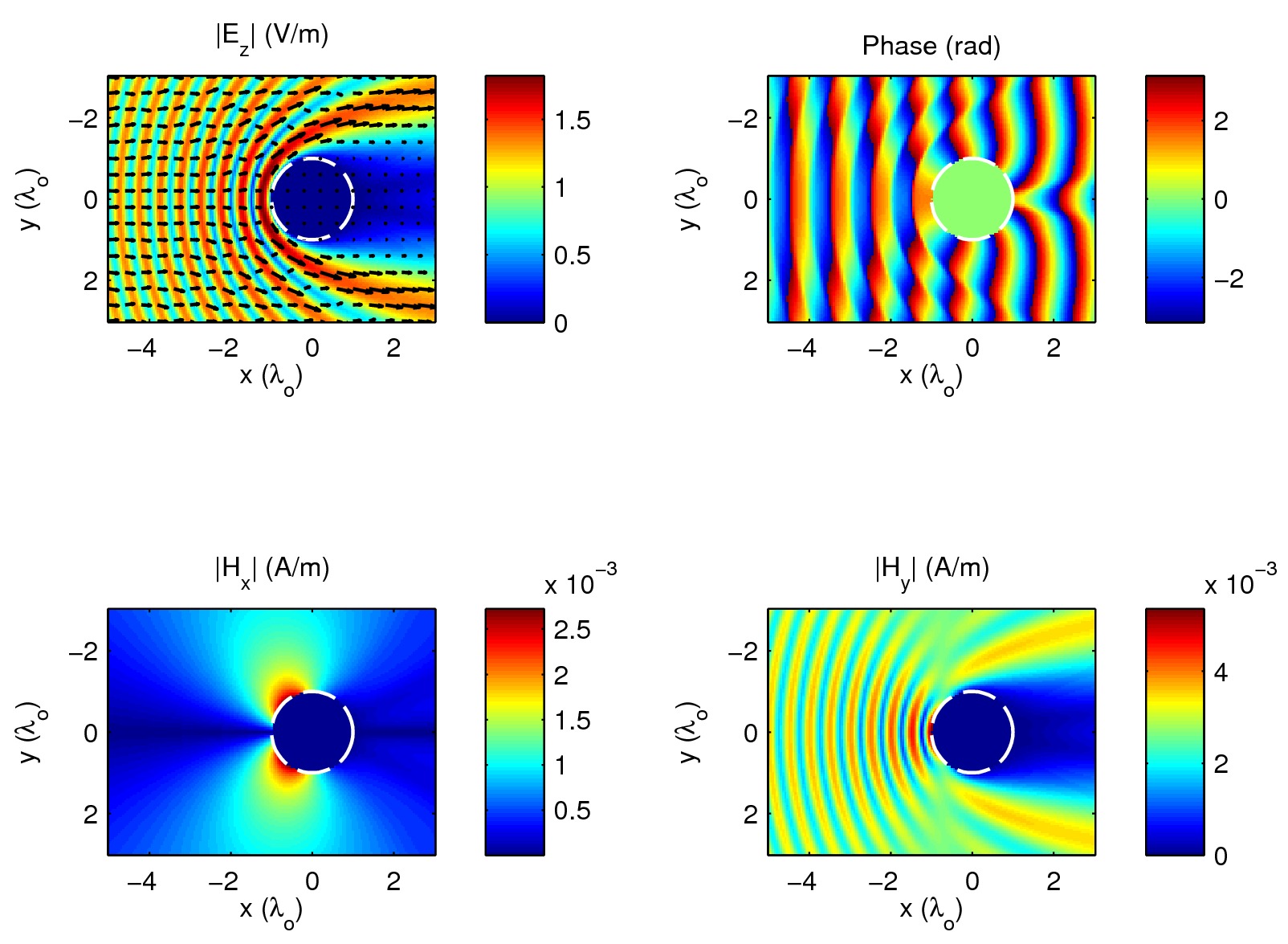 Incident wave
http://www.mathworks.com/matlabcentral/fileexchange/30162-cylinder-scattering
17